ASIACRYPT 2023
Rotation Key Reduction for Client-Server Systems of Deep Neural Network on Fully Homomorphic Encryption
Joon-Woo Lee Chung-Ang University, Republic of Korea
Eunsang Lee Sejong University, Republic of Korea
Young-Sik Kim DGIST, Republic of Korea
Jong-Seon No Seoul National University, Republic of Korea
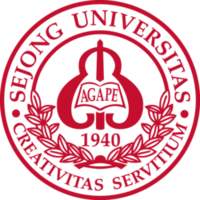 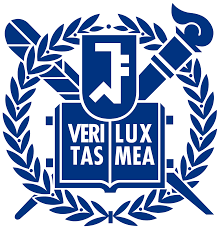 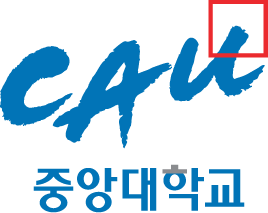 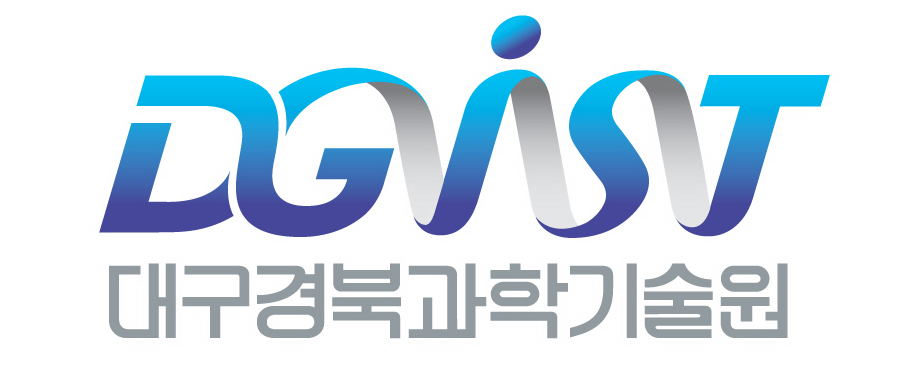 Dec. 6, 2023
Contents
Rotation Key Problem in Fully Homomorphic Encryption

Hierarchical Rotation Key System and Algorithms

Efficient Rotation Key Set Generation

Simulation Results
Rotation Key Reduction of Deep Neural Network on Fully Homomorphic Encryption
2
J.-W. Lee et al.
Rotation Key Problem in Fully Homomorphic Encryption
Main Problem
Rotation Key Reduction of Deep Neural Network on Fully Homomorphic Encryption
3
J.-W. Lee et al.
Fully Homomorphic Encryption
Encryption scheme supporting arithmetic operations on encrypted data
Solution for the privacy issue of outsourcing computation
Application
Genomic analysis
Cloud service
AI-as-a-Service (AIaaS)
Types of FHE
Bit-wise HE: TFHE
Integer-valued HE: BGV, BFV
Real-valued HE: CKKS
Rotation Key Reduction of Deep Neural Network on Fully Homomorphic Encryption
4
J.-W. Lee et al.
Rotation Operation in BFV/CKKS
Rotation Key Reduction of Deep Neural Network on Fully Homomorphic Encryption
5
J.-W. Lee et al.
Rotation Operation in BFV/CKKS
Rotation Key Reduction of Deep Neural Network on Fully Homomorphic Encryption
6
J.-W. Lee et al.
Rotation Key in Rotation Operation
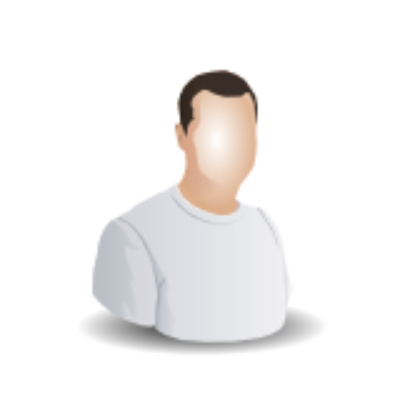 Privacy-preserving
Computing Model
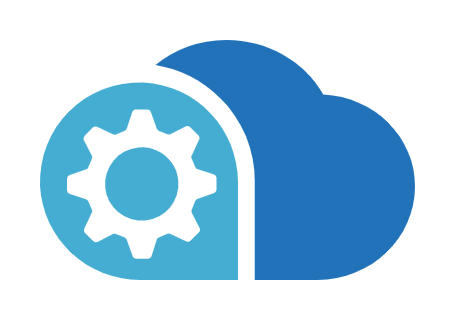 Client
Server
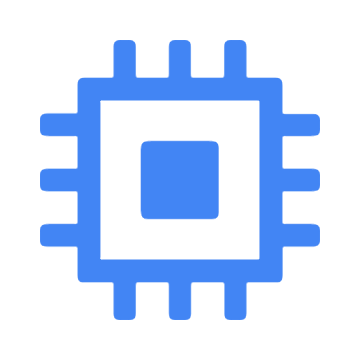 Rotation keys
Rotation keys
Transmission
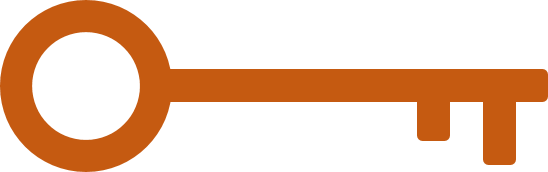 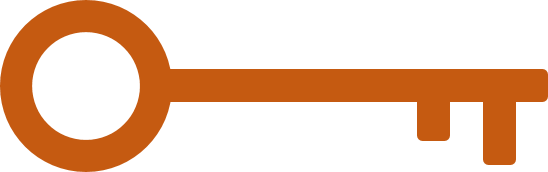 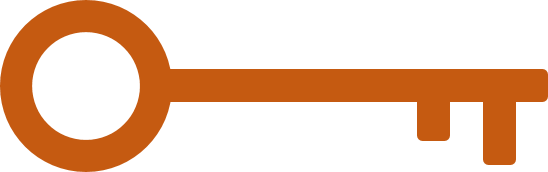 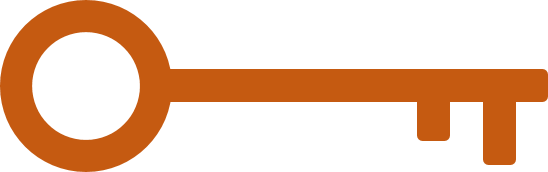 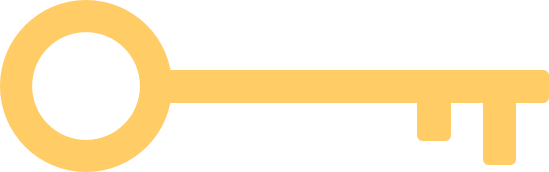 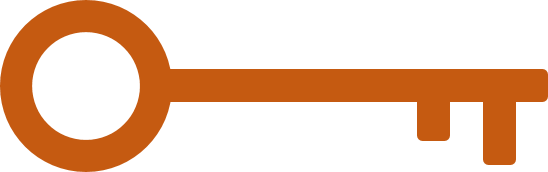 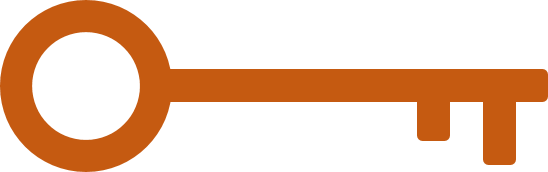 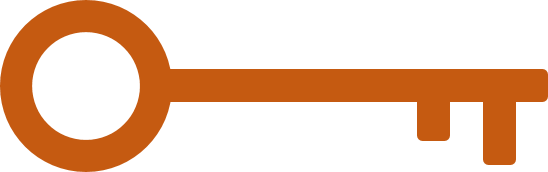 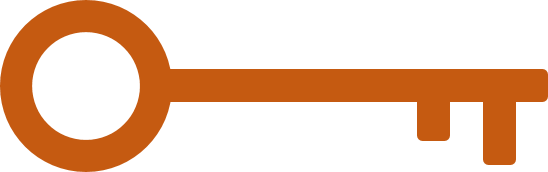 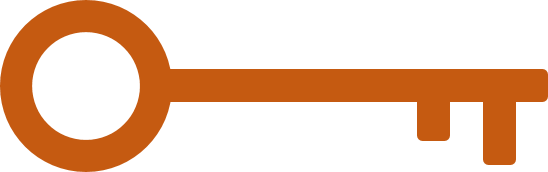 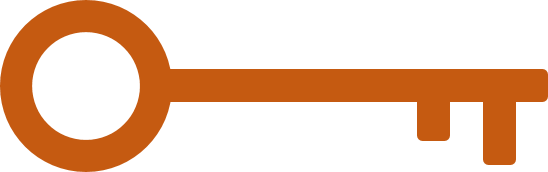 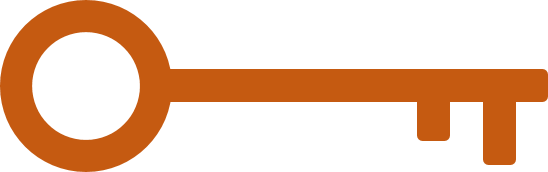 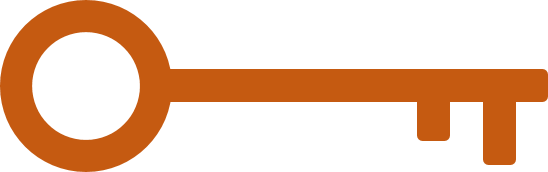 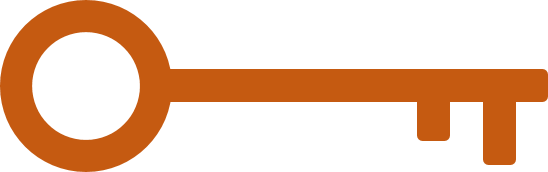 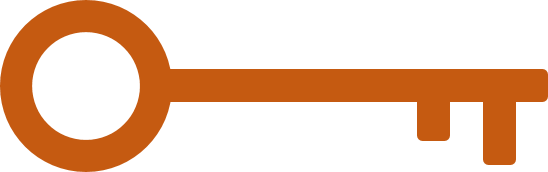 Secret key
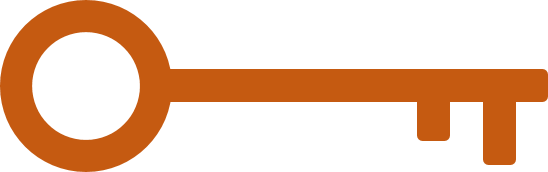 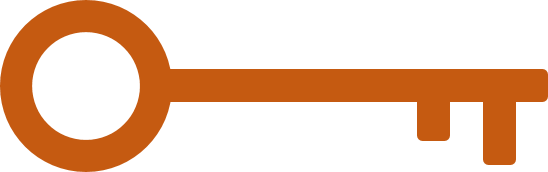 Rotation Key Reduction of Deep Neural Network on Fully Homomorphic Encryption
7
J.-W. Lee et al.
Privacy-Preserving Deep Neural Network
Then, what if many types of rotation operations are required in complex computing model?
ResNet-18 CNN model with CKKS scheme requires 617 rotation shifts with Lee et al.’s implementation technique.
Client: a PC with no accelerator / Server: high-performance GPU devices.
If the client generates all rotation keys,
Generation of rotation keys by clients: 145.1s  Too long for clients
Transmission of rotation keys : 115.7GB  Too heavy communication for clients
We want to minimize the burden in the client!
The client usually do not want to compute much and have the high-performance devices.
If possible, the server (service provider) is willing to take some burdens for the clients. 
However, the keys are generated in the client-side...
Rotation Key Reduction of Deep Neural Network on Fully Homomorphic Encryption
8
J.-W. Lee et al.
Power-of-Two Rotation Keys
We do not want to increase the runtime of homomorphic computation!
Rotation Key Reduction of Deep Neural Network on Fully Homomorphic Encryption
9
J.-W. Lee et al.
Main Question
How to reduce the computation and communication for the rotation keys in the client, 
while the runtime of homomorphic computation in the server remains the same?
Rotation Key Reduction of Deep Neural Network on Fully Homomorphic Encryption
10
J.-W. Lee et al.
Hierarchical Rotation Key System and Algorithms
Main Concept and Technique
Rotation Key Reduction of Deep Neural Network on Fully Homomorphic Encryption
11
J.-W. Lee et al.
Main Concept
Is there any methods for the server to generate all required rotation keys without the secret key?
The client generates a small number of rotation keys and sends them to the server.
Meanwhile, the server generates and uses the necessary rotation keys by itself.
Same homomorphic computation
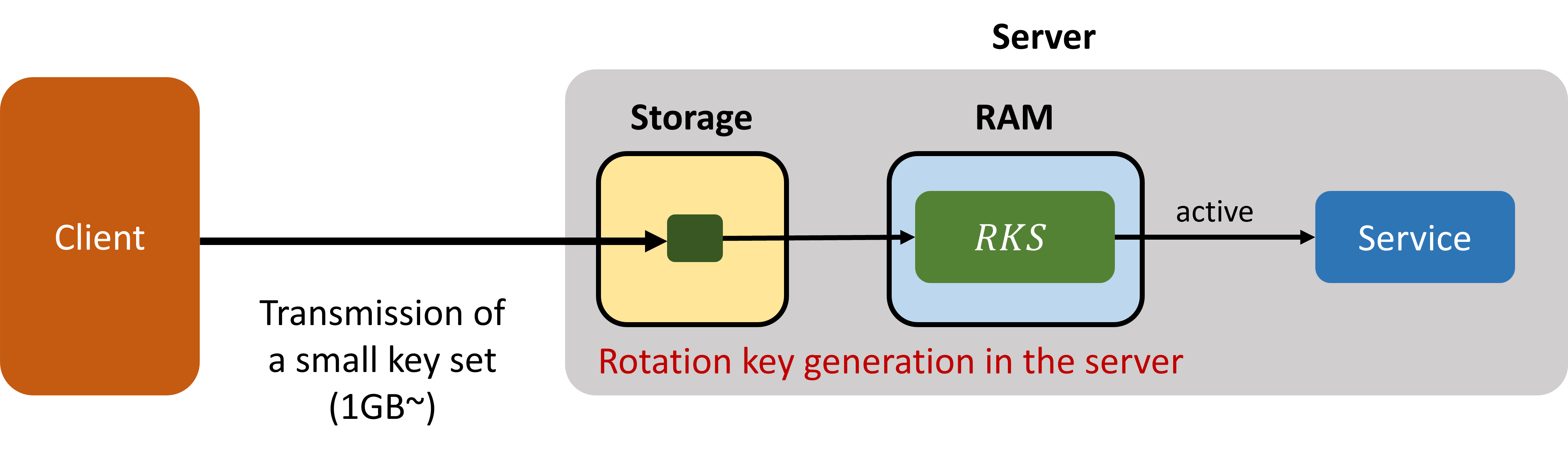 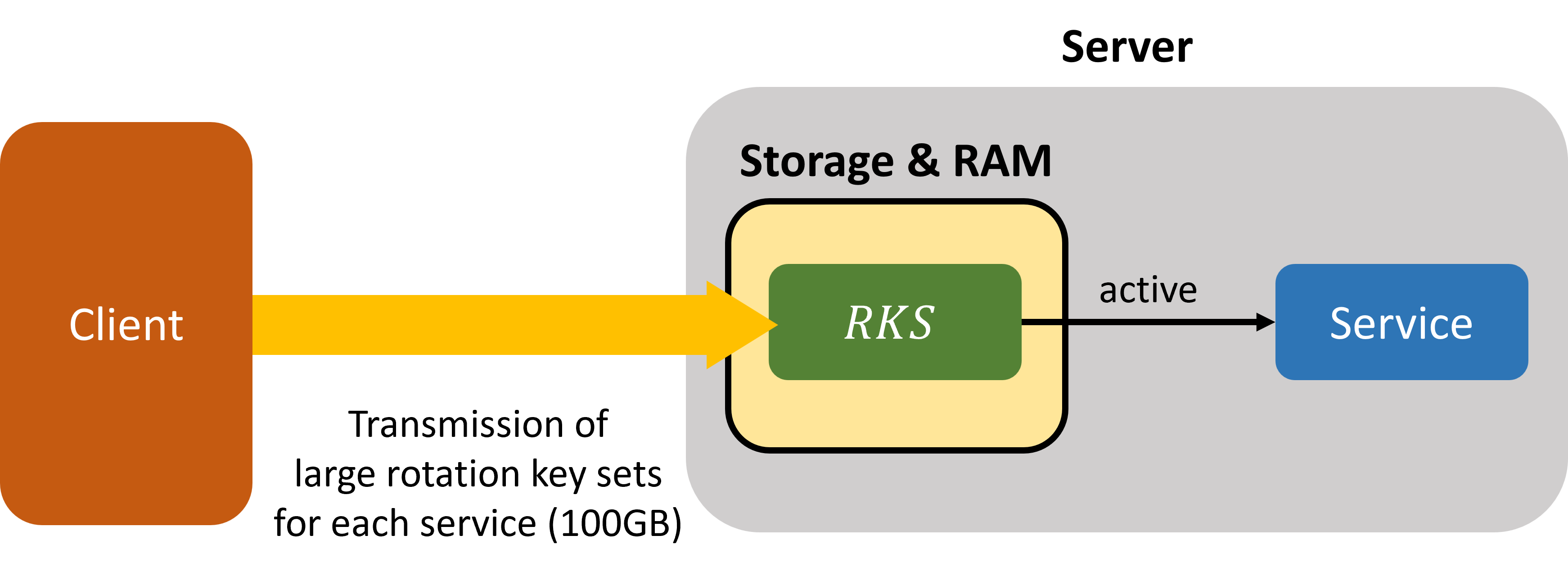 Previous key generation
Proposed key generation
Rotation Key Reduction of Deep Neural Network on Fully Homomorphic Encryption
12
J.-W. Lee et al.
Construction Idea
Rotation Key Reduction of Deep Neural Network on Fully Homomorphic Encryption
13
J.-W. Lee et al.
Hierarchy in Rotation Keys
Rotation Key Reduction of Deep Neural Network on Fully Homomorphic Encryption
14
J.-W. Lee et al.
Rotation Key Reduction of Deep Neural Network on Fully Homomorphic Encryption
15
J.-W. Lee et al.
RotToRot Operation
RotToRot Operation
Rotation Key Reduction of Deep Neural Network on Fully Homomorphic Encryption
16
J.-W. Lee et al.
PubToRot Operation
Rotation Key Reduction of Deep Neural Network on Fully Homomorphic Encryption
17
J.-W. Lee et al.
PubToRot Operation
Rotation Key Reduction of Deep Neural Network on Fully Homomorphic Encryption
18
J.-W. Lee et al.
PubToRot Operation
PubToRot Operation
Rotation Key Reduction of Deep Neural Network on Fully Homomorphic Encryption
19
J.-W. Lee et al.
Two-level Rotation Key Generation
: PubToRot
: RotToRot
Server can generate all required rotation keys from public key!
Rotation Key Reduction of Deep Neural Network on Fully Homomorphic Encryption
20
J.-W. Lee et al.
Three-level Rotation Key Generation
: PubToRot
: RotToRot
Level-0 rotation key 
generation
Level-1 rotation key 
generation
Rotation Key Reduction of Deep Neural Network on Fully Homomorphic Encryption
21
J.-W. Lee et al.
Efficient Rotation Key Set Generation
Main Technique
Rotation Key Reduction of Deep Neural Network on Fully Homomorphic Encryption
22
J.-W. Lee et al.
Minimum Spanning Tree Problem
How can we set the generating order for some required rotation key set with minimum operation?
Note that the following generating structure is a tree (graph without cycle).
Main idea: Minimum Spanning Tree(MST) Problem! 
Prim’s algorithm (undirected)
Edmonds’ algorithm (directed)
Rotation Key Reduction of Deep Neural Network on Fully Homomorphic Encryption
23
J.-W. Lee et al.
Generation Order of Rotation Key Set
Key Generation Order Setting
Rotation Key Reduction of Deep Neural Network on Fully Homomorphic Encryption
24
J.-W. Lee et al.
Generation Order of Rotation Key Set
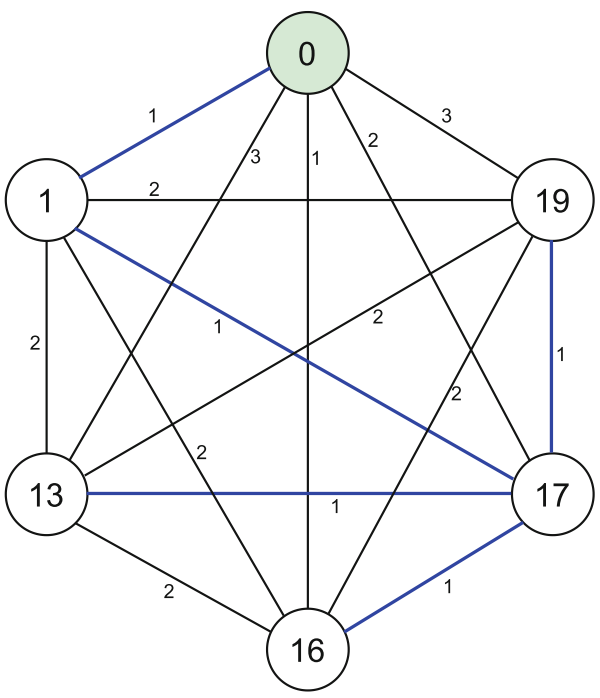 Rotation Key Reduction of Deep Neural Network on Fully Homomorphic Encryption
25
J.-W. Lee et al.
Hoisted Rotation Key Generation
For further optimization of operations, we can use hoisting technique in RotToRot and PubtoRot operations
Main idea: Combining “Decompose” operation in the key-switching operation
Whole runtime is reduced by about half!
: PubToRot
: RotToRot
Multiple PubToRot operation 
from the public key
Multiple RotToRot operation 
from one rotation key
Rotation Key Reduction of Deep Neural Network on Fully Homomorphic Encryption
26
J.-W. Lee et al.
Simulation Results
Rotation Key Reduction of Deep Neural Network on Fully Homomorphic Encryption
27
J.-W. Lee et al.
Simulation Environment
Asymmetric environment in the client-server system
Client: Intel(R) Core(TM) i9- 13900K CPU 1 thread
Server: NVIDIA GeForce RTX 4090 GPU
Homomorphic encryption scheme: CKKS scheme
Target application: ResNet CNN model for Image Classification (CIFAR-10/ImageNet)
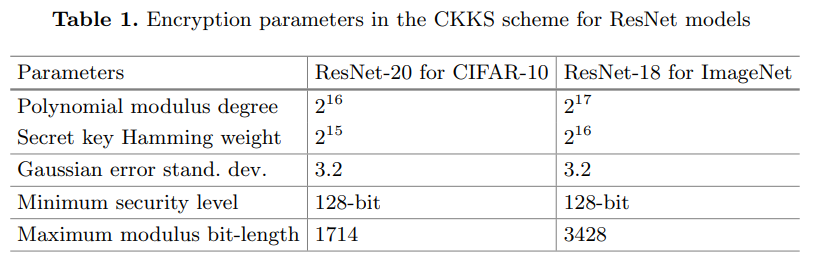 Rotation Key Reduction of Deep Neural Network on Fully Homomorphic Encryption
28
J.-W. Lee et al.
Parameter and Cyclic Shift Generator
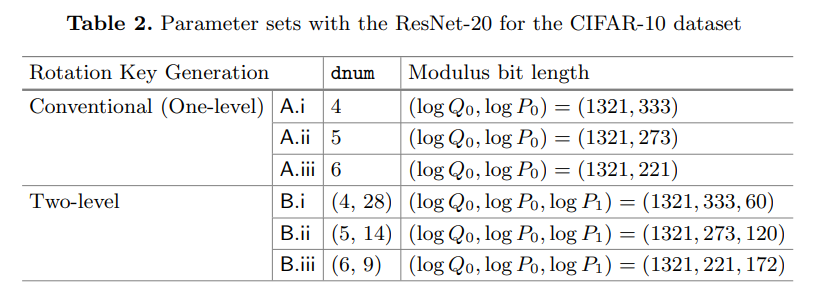 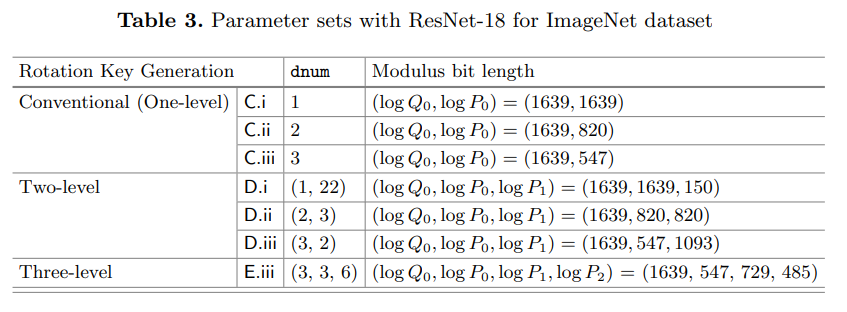 Rotation Key Reduction of Deep Neural Network on Fully Homomorphic Encryption
29
J.-W. Lee et al.
Simulation Results
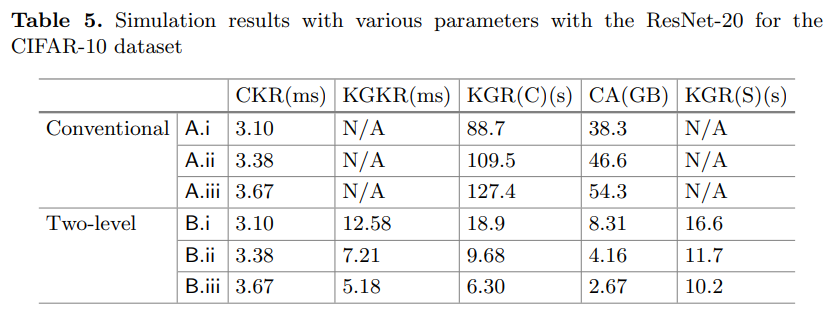 x4.7
When the ciphertext rotation runtime remains the same, the key generation and communication in the client are significantly reduced! 
x4.7 and x39.8, respectively
It takes 16.6s and 12.5s to generate the required level-0 rotation keys.
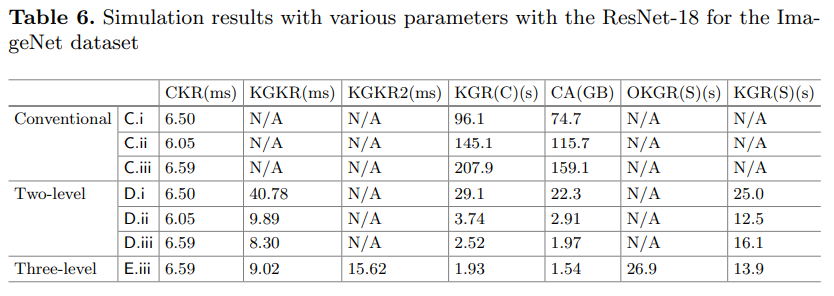 x39.8
Rotation Key Reduction of Deep Neural Network on Fully Homomorphic Encryption
30
J.-W. Lee et al.
Simulation Results
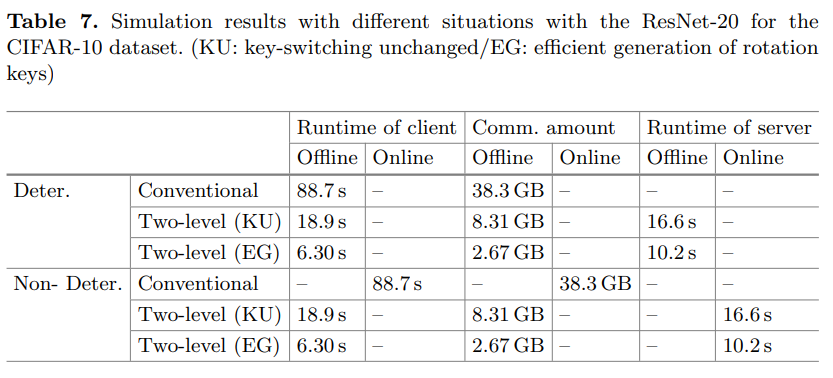 At most x14.3 and x75.1 improvement in rotation key transmission with the offline computation in the server
It significantly reduces the burden in the client!
x14.3
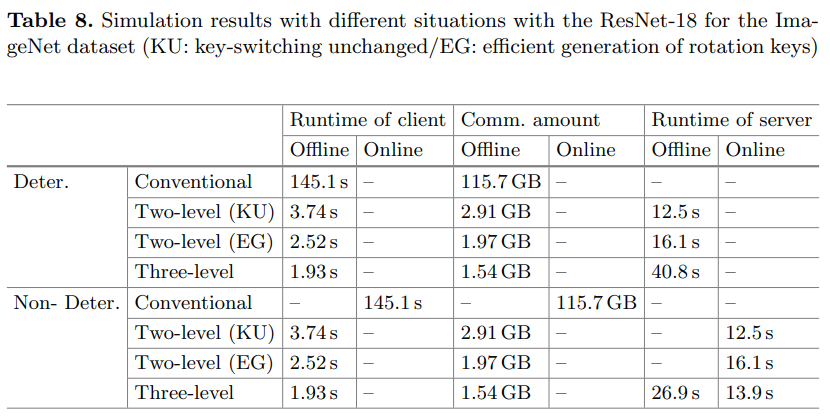 KU: key-switching unchanged
The runtime of homomorphic computation is the priority.
EG: efficient generation of rotation keys
Slight increase of homomorphic computation for significant improvement in key generation
x75.1
Rotation Key Reduction of Deep Neural Network on Fully Homomorphic Encryption
31
J.-W. Lee et al.
Thank you for listening!
Any Questions?
Rotation Key Reduction of Deep Neural Network on Fully Homomorphic Encryption
32
J.-W. Lee et al.